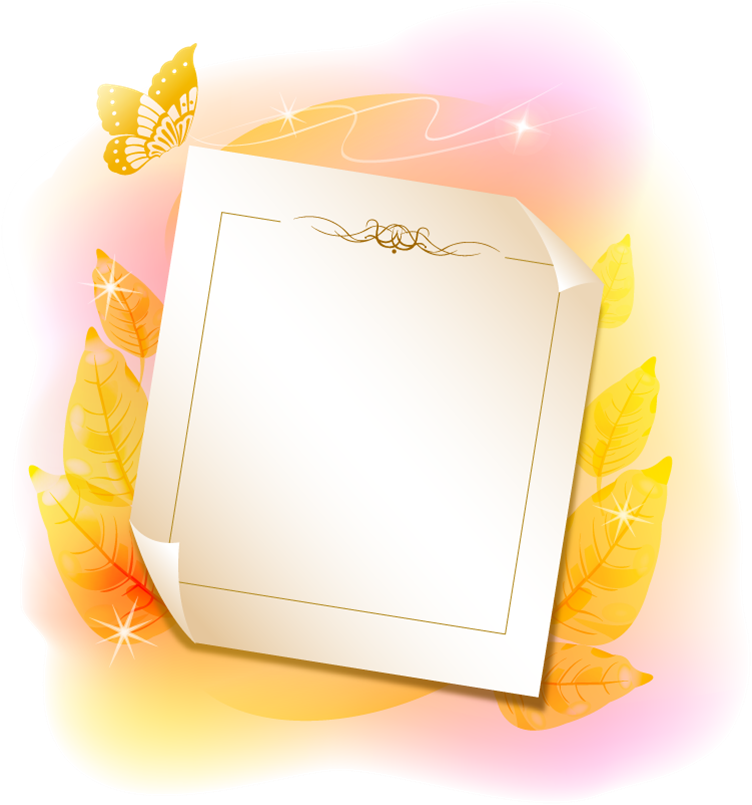 Предлог как часть речи.
Урок в 7 классе.
Урок № 1
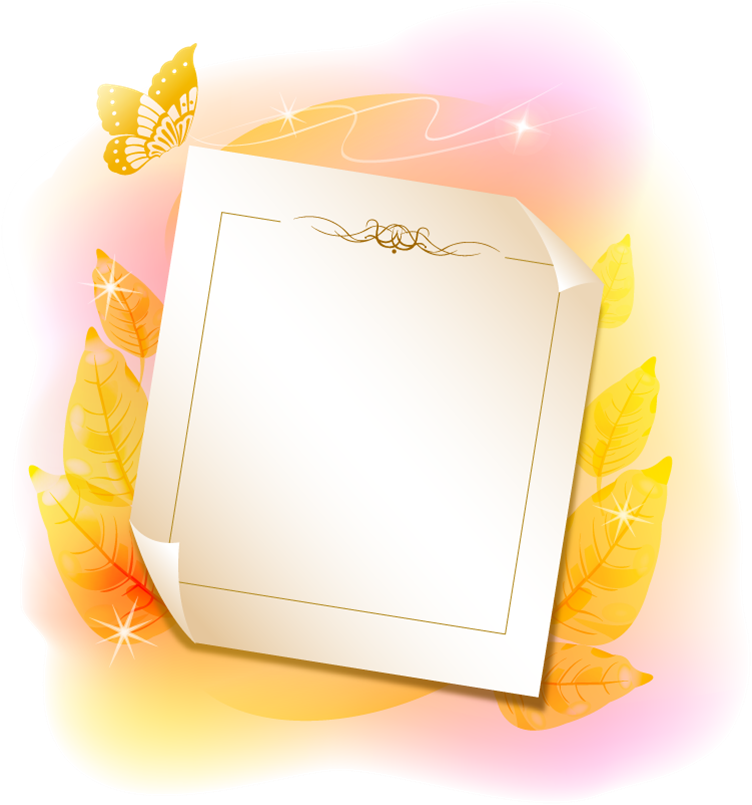 На какие  группы делятся они в зависимости от роли в языке?
Назовите части речи , известные вам.
Чем отличаются служебные  части речи от самостоятельных ?
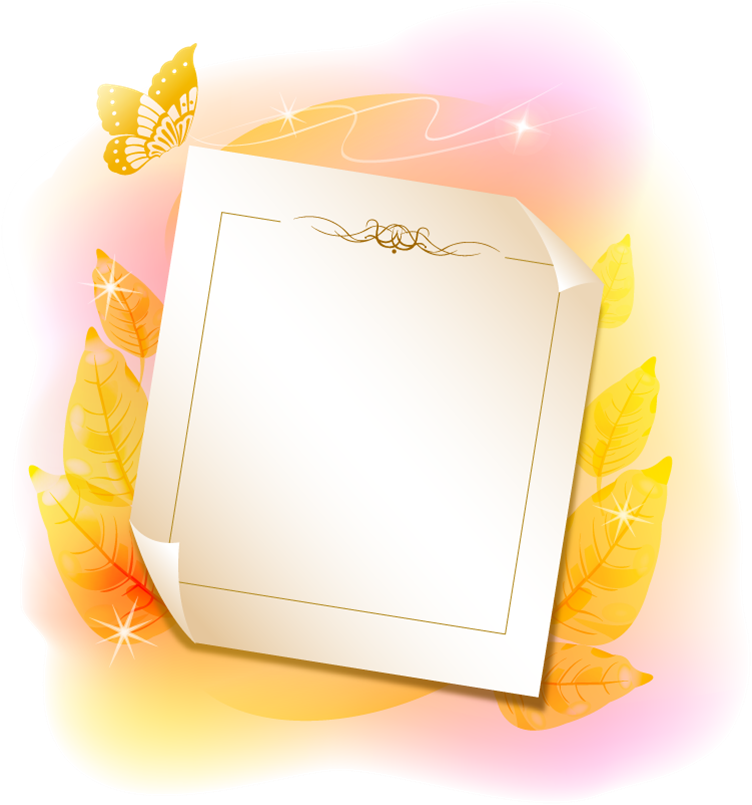 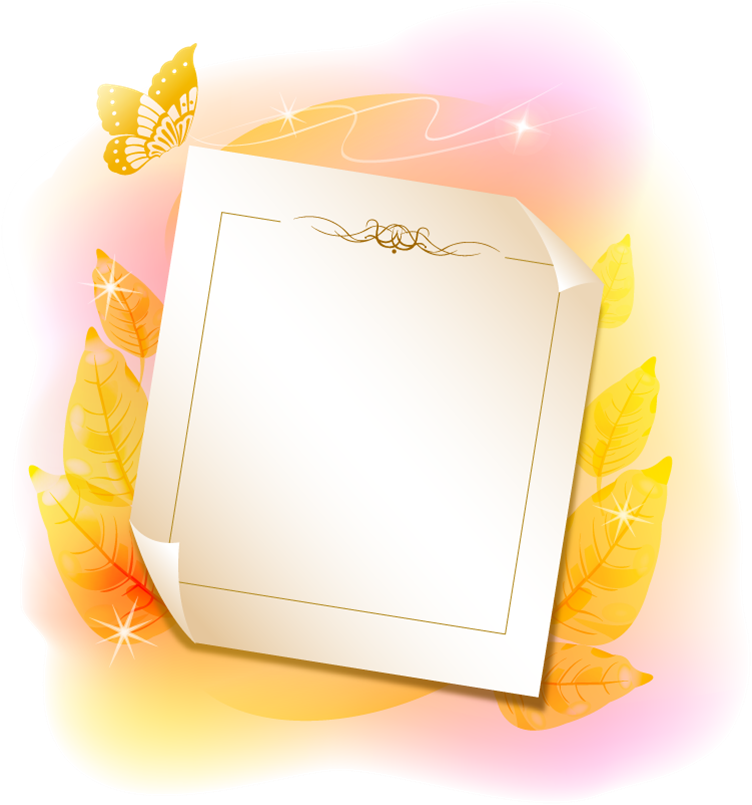 Запишите текст, ставя слова в скобках в нужном падеже. Над предлогами поставьте букву п.
Посадить (земля) зернышко и вырастить (оно) что(нибудь): ржаной колос, метелку овса, стебель льна (голубые цветочки) – это прекрасно уже само (себя).
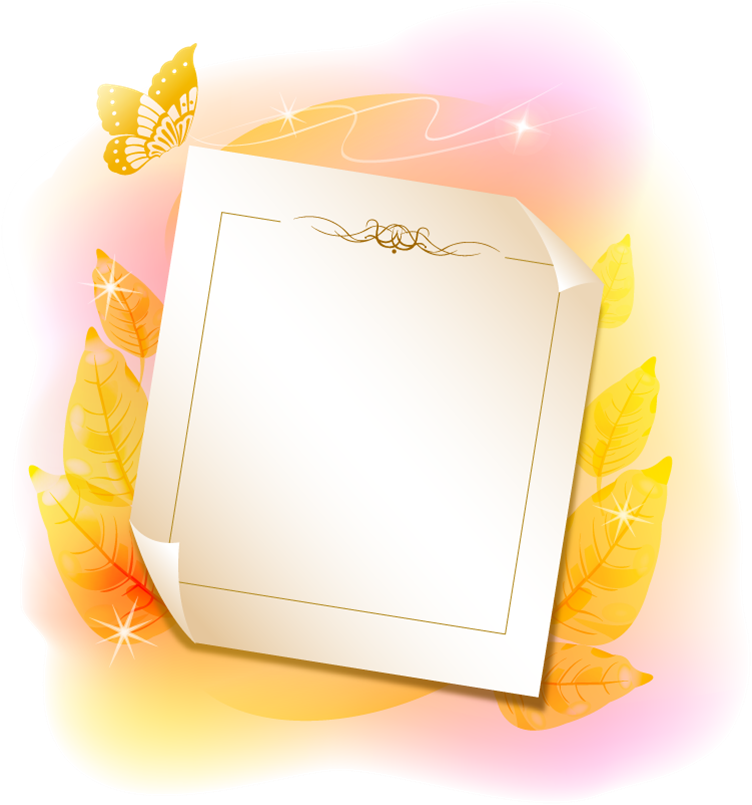 Проверка.
Посадить в землю зёрнышко и вырастить из него что-нибудь: ржаной колос, метёлку овса, стебель льна с голубыми цветочками – это прекрасно уже само по себе.
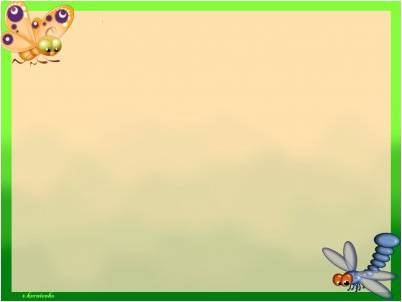 Предлоги
Непроизвод-ные
Производ-ные
Простые
Простые
Составные
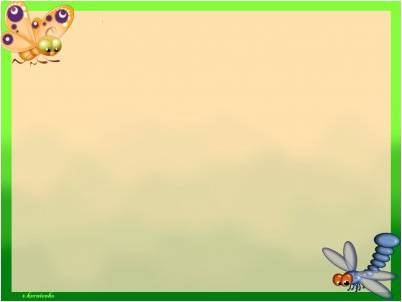 Спишите, определите часть речи.
По дороге, над нами,  к пяти, подальше, подбросив, присоединяя, запоминаешь, знобит, на солнце, под ногами,  со мною, без десяти, из-за поворота, из-под земли, зеленевший, подпрыгивая, на лугу, нездоровится.
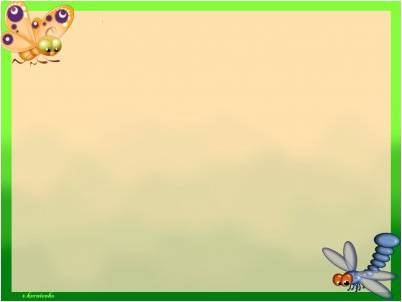 Спишите словосочетания. Вместо точек ставьте соответствующую приставку.
Образец: …лететь  (с)ветки – слететь с  ветки.
…писать (с)учебника; 
…ступить (на)ягоды; 
…ехать (от)дома; 
…правиться (через)реку;
…кинуть (до)кольца; 
6) …скочить (из)норы.
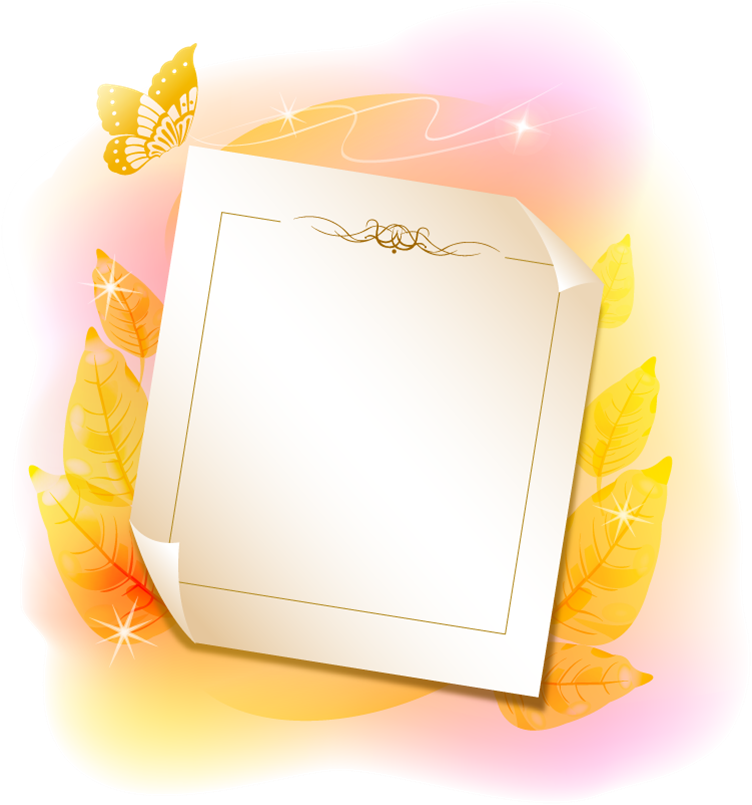 ИТОГ УРОКА.
-Дайте определение предлога.
- У каких частей речи нет предлогов?
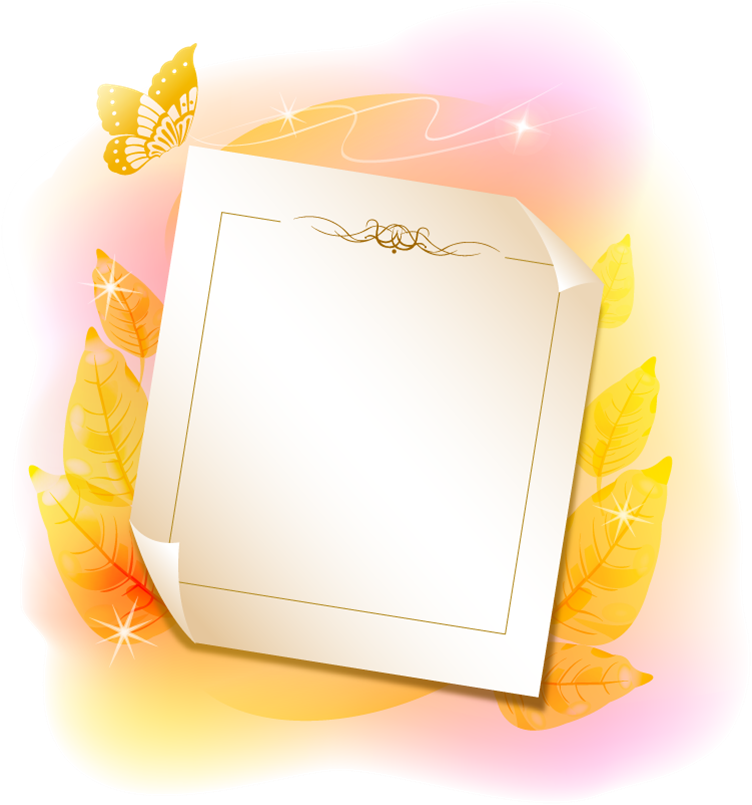 Предлог как часть речи.
Урок в 7 классе.
Урок № 2
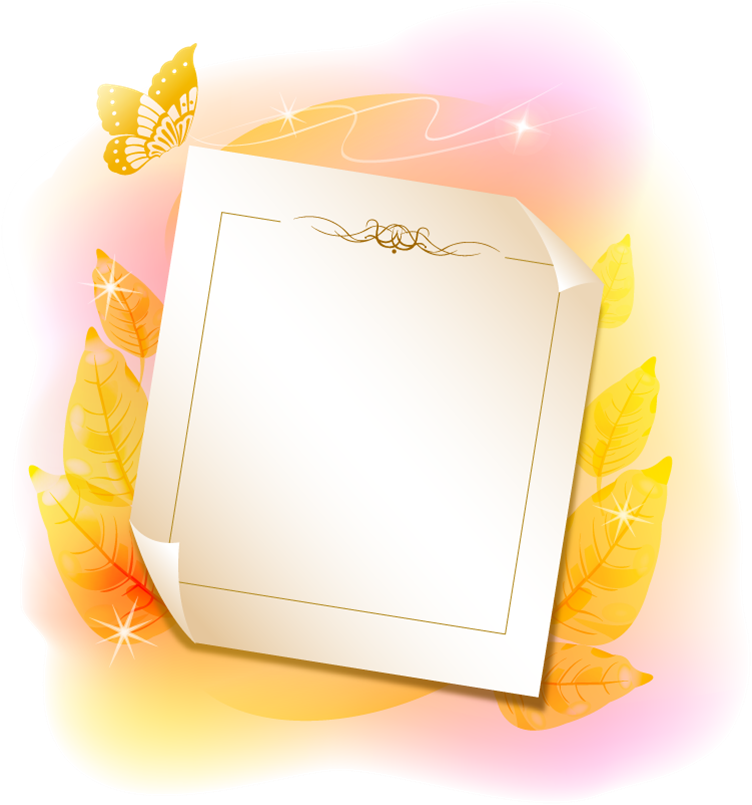 Закончите высказывание.
Предлог – это…
По происхождению 
предлоги бывают …
Предлог со словом 
пишется …
По составу предлоги 
делятся на …
Предлогов не бывает 
перед …
Предлоги служат для…
Предлоги не …, не …, не …
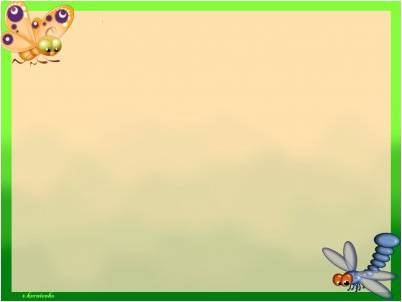 Спишите словосочетания. Вместо точек ставьте недостающий предлог.				                                    
                                                                                      пр.
Образец: слететь  …  ветки – слететь  с  ветки.
перепрыгнуть … лужу;
отойти … дома;
подойти … остановке;
нажать … кнопку звонка; 
выпрыгнуть … ямы; 
втащить … комнату;
дойти … двери; 
бежать … дороге.
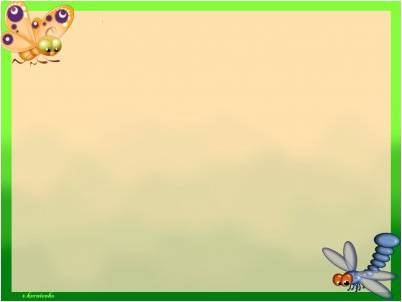 Спишите словосочетания. Вместо точек ставьте недостающий предлог.				                                    
                                                                                      пр.
Образец: слететь  …  ветки – слететь  с  ветки.
Перепрыгнуть  через лужу;
Отойти  от  дома;
Подойти  к  остановке;
Нажать  на кнопку звонка; 
Выпрыгнуть из  ямы; 
Втащить в  комнату;
Дойти  до двери; 
Бежать  по дороге.
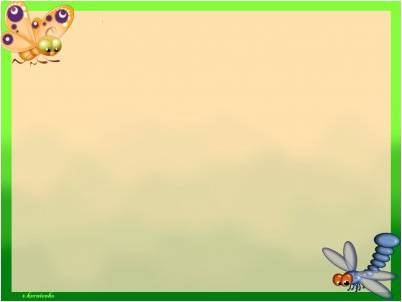 Письмо по памяти.
За часом час уходит прочь.
Мелькает свет и тень.
Звезда над речкой – значит, ночь.
А солнце – значит, день.
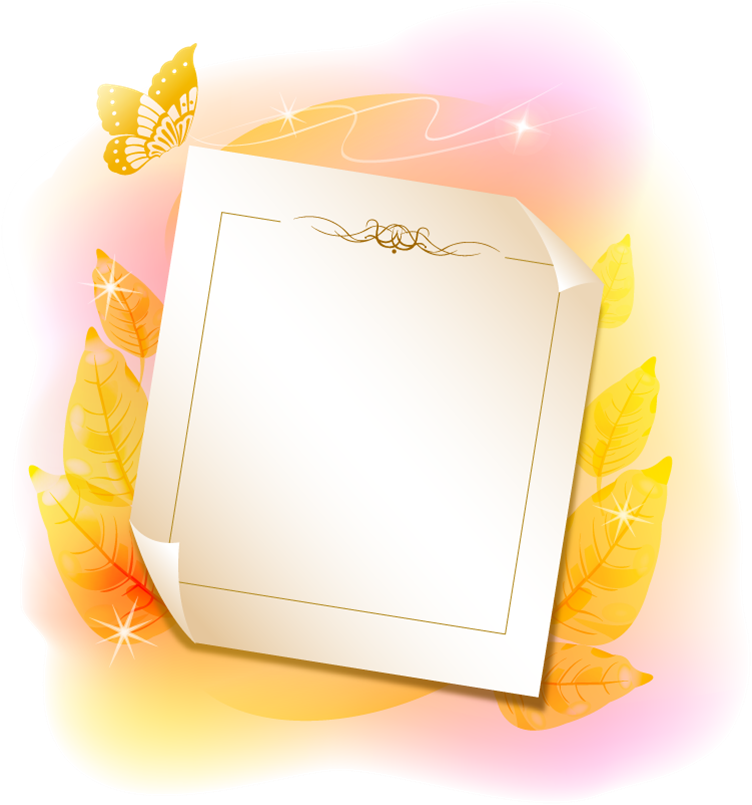 ИТОГ УРОКА.
Предлог – это…
По происхождению 
предлоги бывают …
Предлог со словом 
пишется …
По составу предлоги 
делятся на …
Предлогов не бывает 
перед …
Предлоги служат для…
Предлоги не …, не …, не …
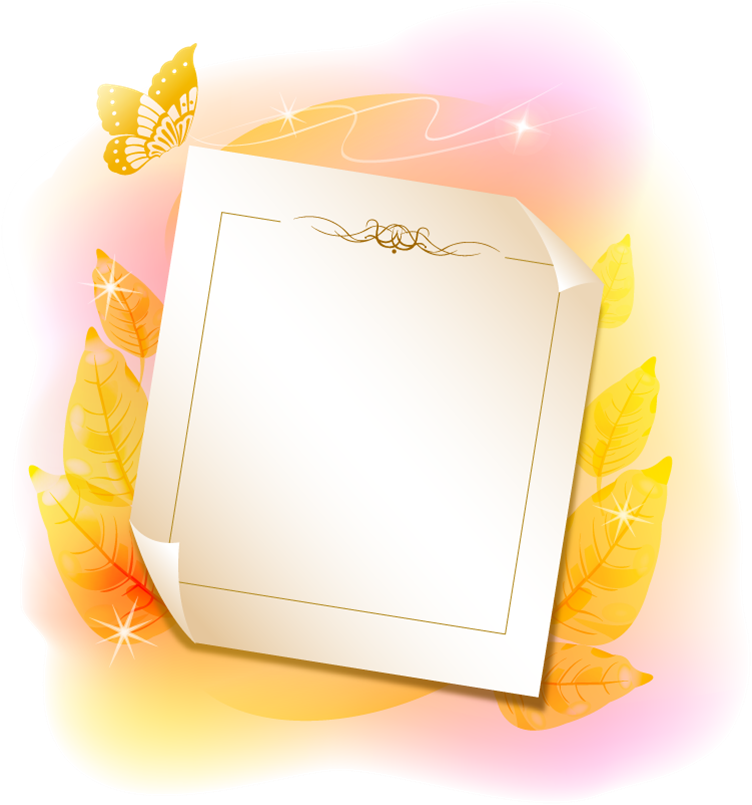 Презентация выполнена учителем русского языка  и литературы ГБСКОУ (VII вида) школы № 5 Центрального района Санкт –Петербурга 
Василевской Ольгой Александровной.